ЭВОЛЮЦИЯ ПЯТИСТОПНОГО ЯМБА В АНГЛИЙСКОМ СОНЕТЕ
Доклад в рамках НУГ «Сравнительная и квантитативная метрика и ритмика: компьютерный анализ процессов порождения и восприятия стихотворной речи»

Подготовила студентка НИУ ВШЭ
Виктория Волкова
Цель – изучить эволюцию пятистопного ямба в английском сонете

154 сонета Уильяма Шекспира (1592-1598)
18 сонетов Джона Мильтона (1631-1652)
59 «Элегических сонетов» Шарлотты Тернер Смит (1784)
28 сонетов и цикла «Церковные сонеты» Уильяма Вордсворта (1822-1823)
44 «Сонета с португальского» Элизабет Барретт Браунинг (1845-1846)
29 сонетов Томаса Харди (1835-1899)
25 «Сонетов из Китая» Уистена Хью Одена (1938)
Особенности разметки английского стиха
1. Модальные глаголы
Is it thy will thy image should keep open (-\-\-\-\\\-)
My heavy eyelids to the weary night ? 
(W. Shakespeare, Sonnet LXI)

Go, where fond Hope, and fair Illusion rest!
Ah! Why should love inhabit with despair!  (\\-\-\---\ ) 
(C.T. Smith, Sonnet XXI. Supposed to be written by Werter)
2. Предложные глаголы
When I look up, to drop on a new range (-\-\-\--\\ )
Of walls and floors, another home than this? 
(E. B. Browning, Sonnet XXXV)

The dancers will break footing, from the care
Of watching up thy pregnant lips for more. (-\-\-\-\-\ ) 
(E. B. Browning, Sonnet IV )
3. Диереза и стяжение стопы
And there reigns love and all love's loving parts,
And all those friends which I thought buried. (-\\\-\\\-- ) 
(…)
Thou art the grave where buried love doth live, (-\-\-\-\-\ )
Hung with the trophies of my lovers gone, 
(W. Shakespeare, Sonnet XXXI)
Can you one kind Lethean cup bestow,
To drink a long oblivion to my care? (-\-\-\---\ )
(C.T. Smith, Sonnet V. To the South Downs)

Friends, on whose faith the trusting heart rely'd,
Unkindly shun th' imploring eye of woe! (-\-\-\-\-\ )
(C.T. Smith, Sonnet IX)

And weep afresh love's long since cancell'd woe,
And moan the expense of many a vanish'd sight, (-\-\-\-\-\ ) 
(W. Shakespeare, Sonnet XXX)
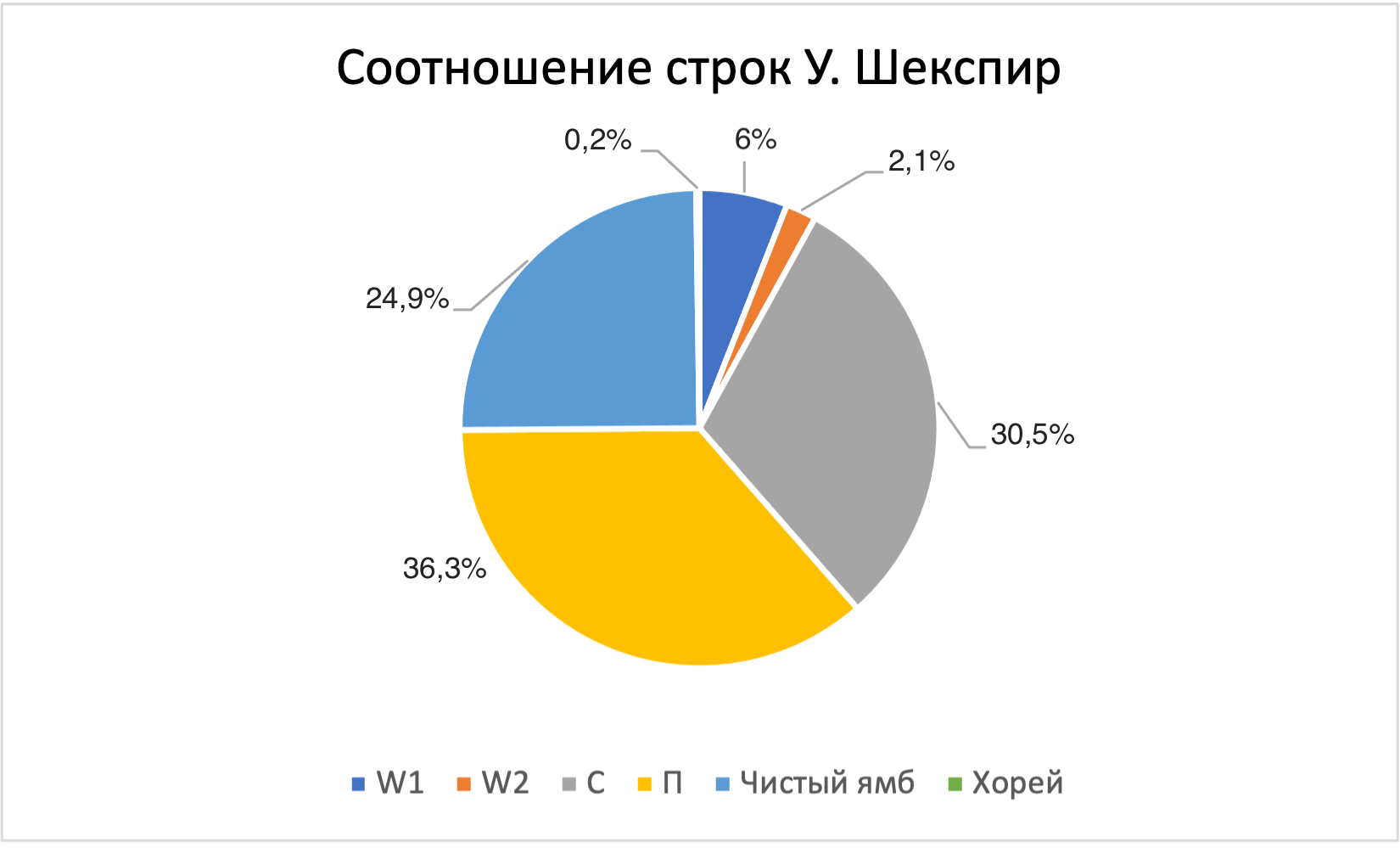 1592–1598 гг.  


Всего 2155 строк


188 хориямбов
85(W1) / 103(п+с) 

(W1) = 52,4% = 3,15% от 6%

(п+с) = 10,4%+12,4% = 3,8%(x2) от 36,3% и 30,5%

Всего 10,75%
1631–1652 гг. 


Всего 252 строки


33 хориямба
24(W1) / 9(п+с)

(W1) = 77,4% = 7,1% от 9,2%

(п+с) = 7%+10,5% = 2,7%(x2) от 38,1% и 25,5%

Всего 12,5%
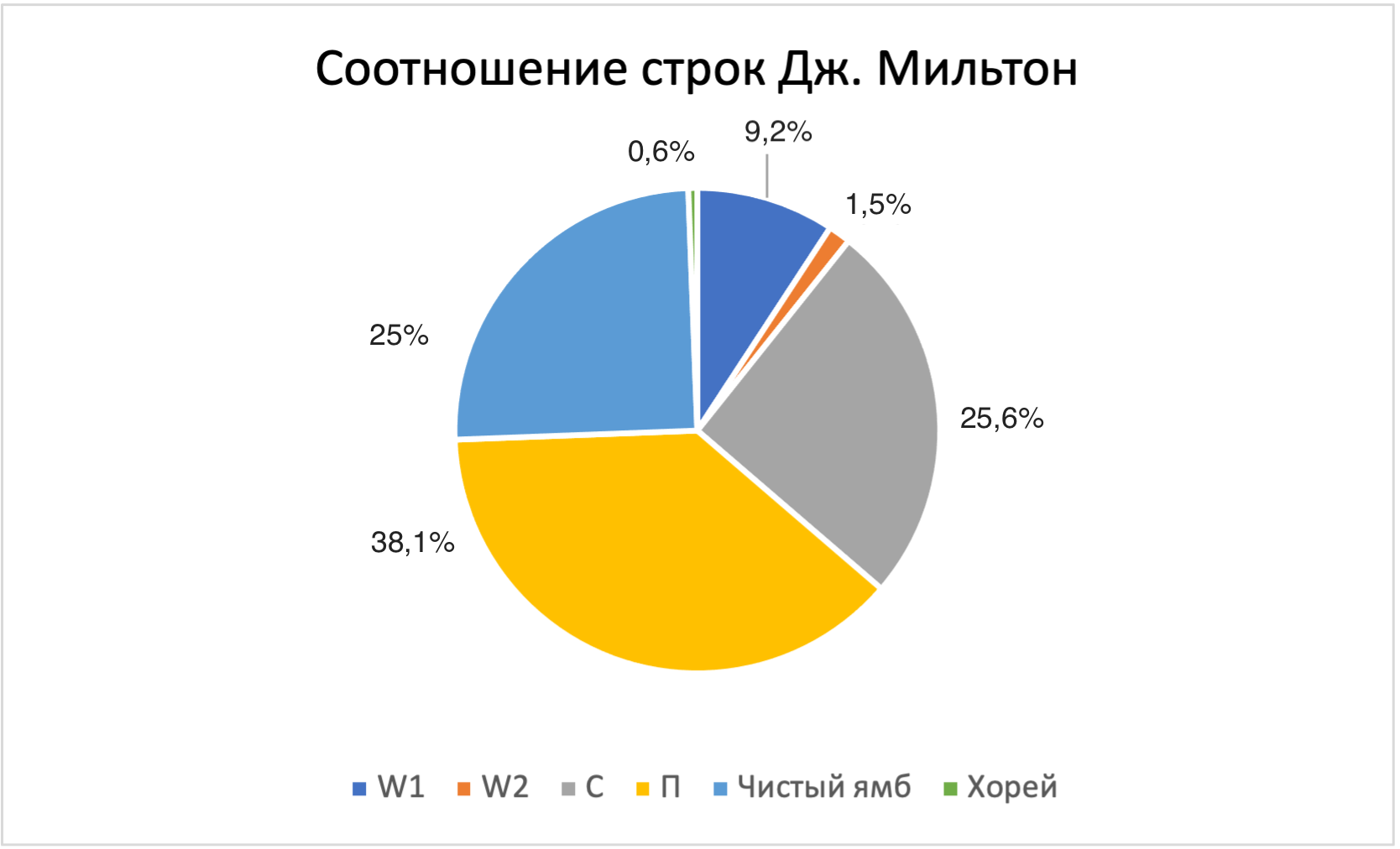 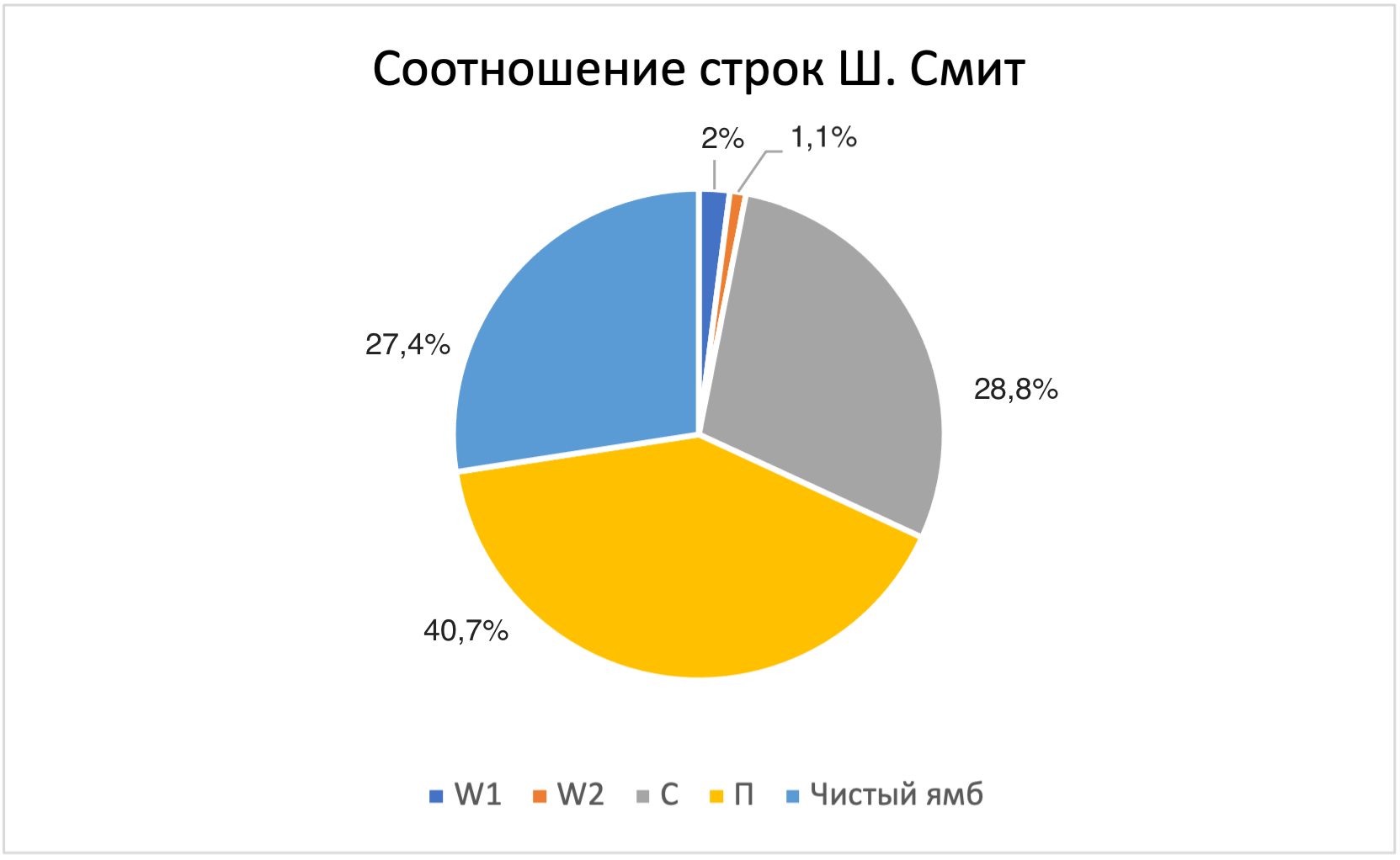 1784 г. 


Всего 826 строк

62 хориямба
16 (W1) / 46(п+с)

(W1) = 76% = 1,5% от 2%

(п+с) = 10,9% + 15,4% = 4,4%(x2) от 40,7% и 28,8%

Всего 10,3%
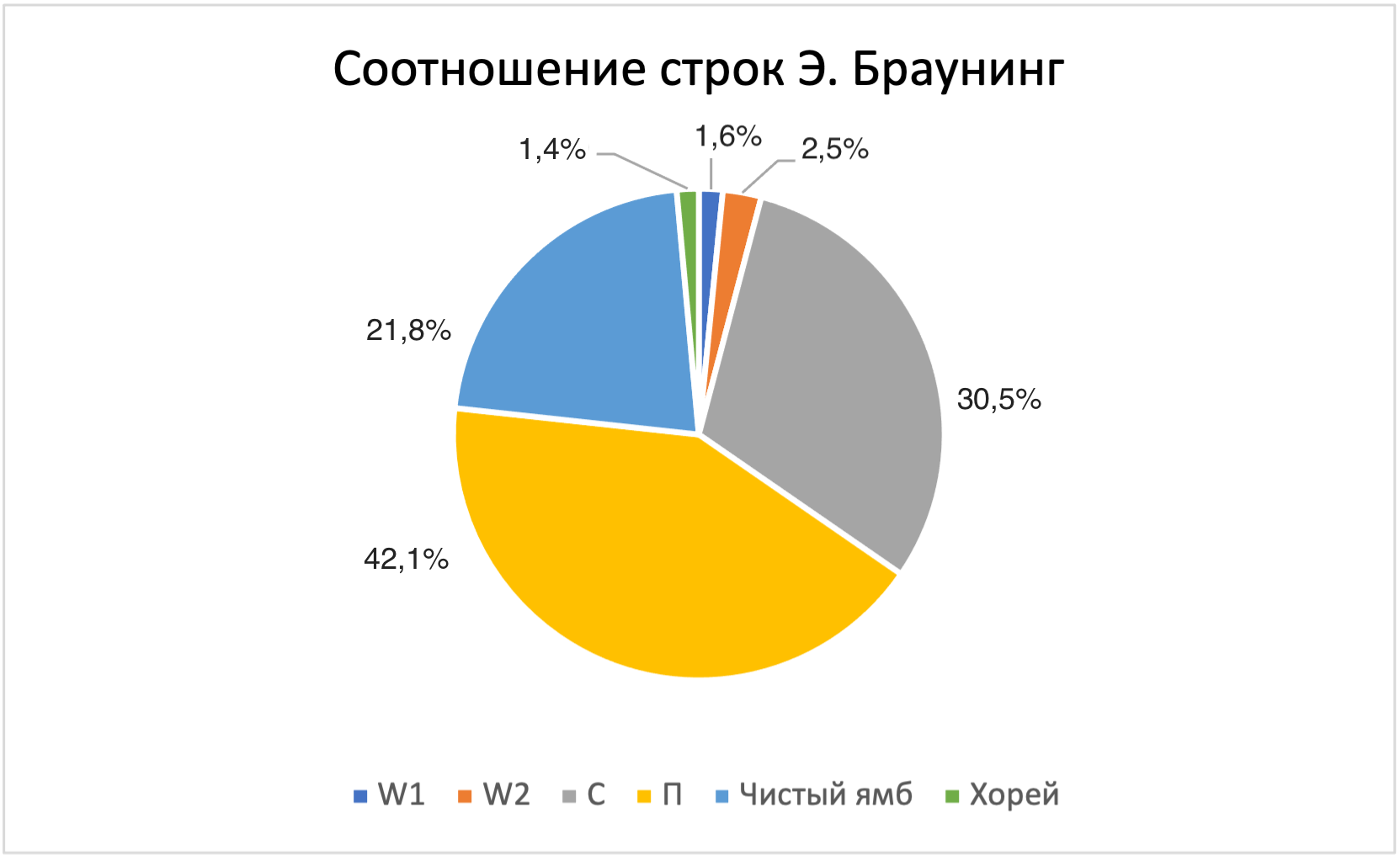 1845–1846 гг. 

Всего 616 строк


24 хориямба
7(W1) / 17 (п+с)

(W1) = 53,8% = 0,9% от 1,6%

(п+с) = 4,9%+5,7% = 2%(x2) от 42,1% и 30,5%

Всего 4,9%
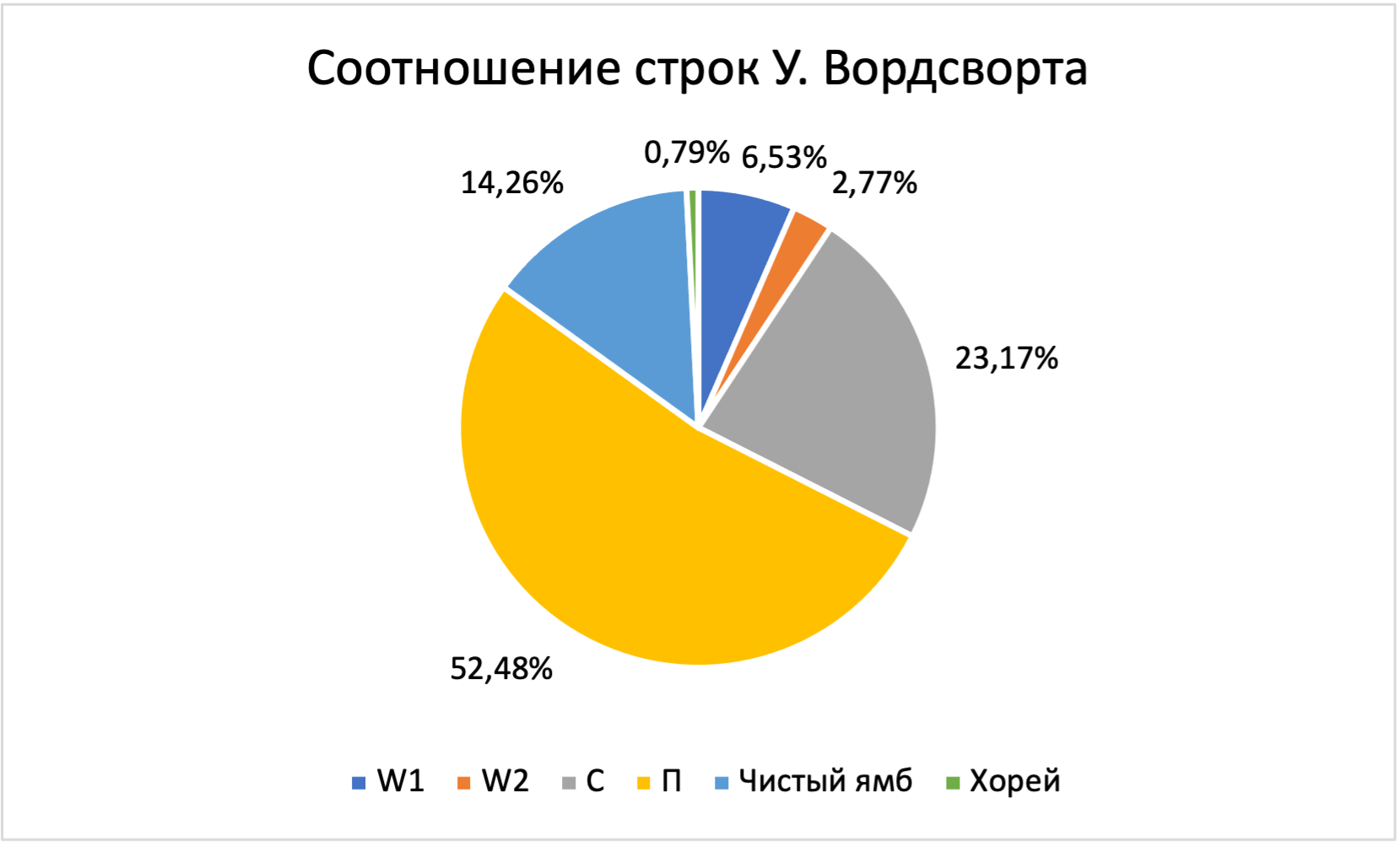 1822-1823

Всего 392 строки


48 хориямбов
25(W1) / 23(п+с)

(W1) = 75,8% = 4,9% от 6,53%

(п+с) = 8,7%+19,7% = 4,6%(x2) от 52,48% и 23,17%

Всего 14,1%
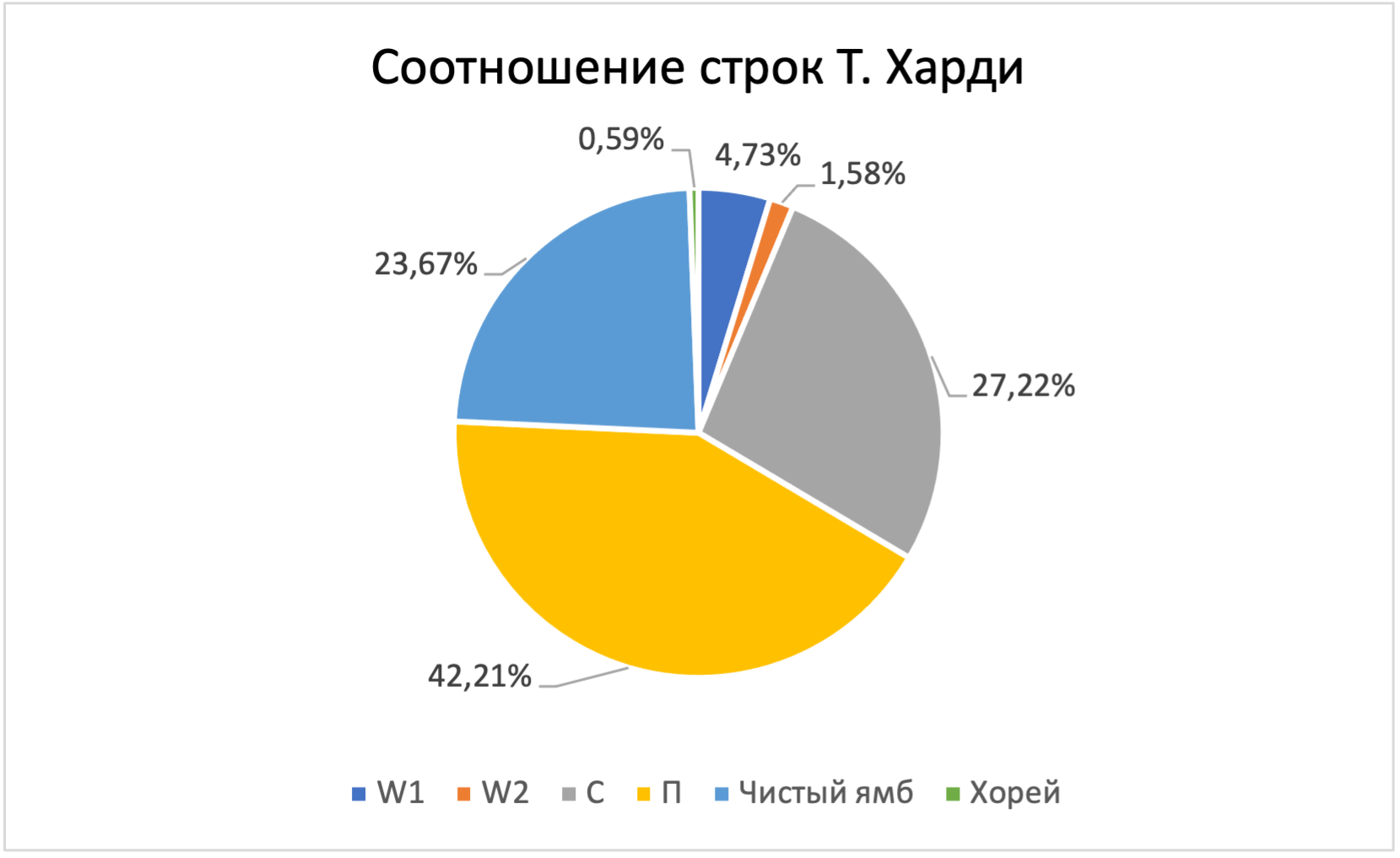 1835-1899 

Всего 390 строк


32 хориямба
14(W1) / 18 (п+с)

(W1) = 58,3% = 2,8% от 4,73%

(п+с) = 8,4%+13% = 3,5%(x2) от 42,21% и 27,22%

Всего 9,8%
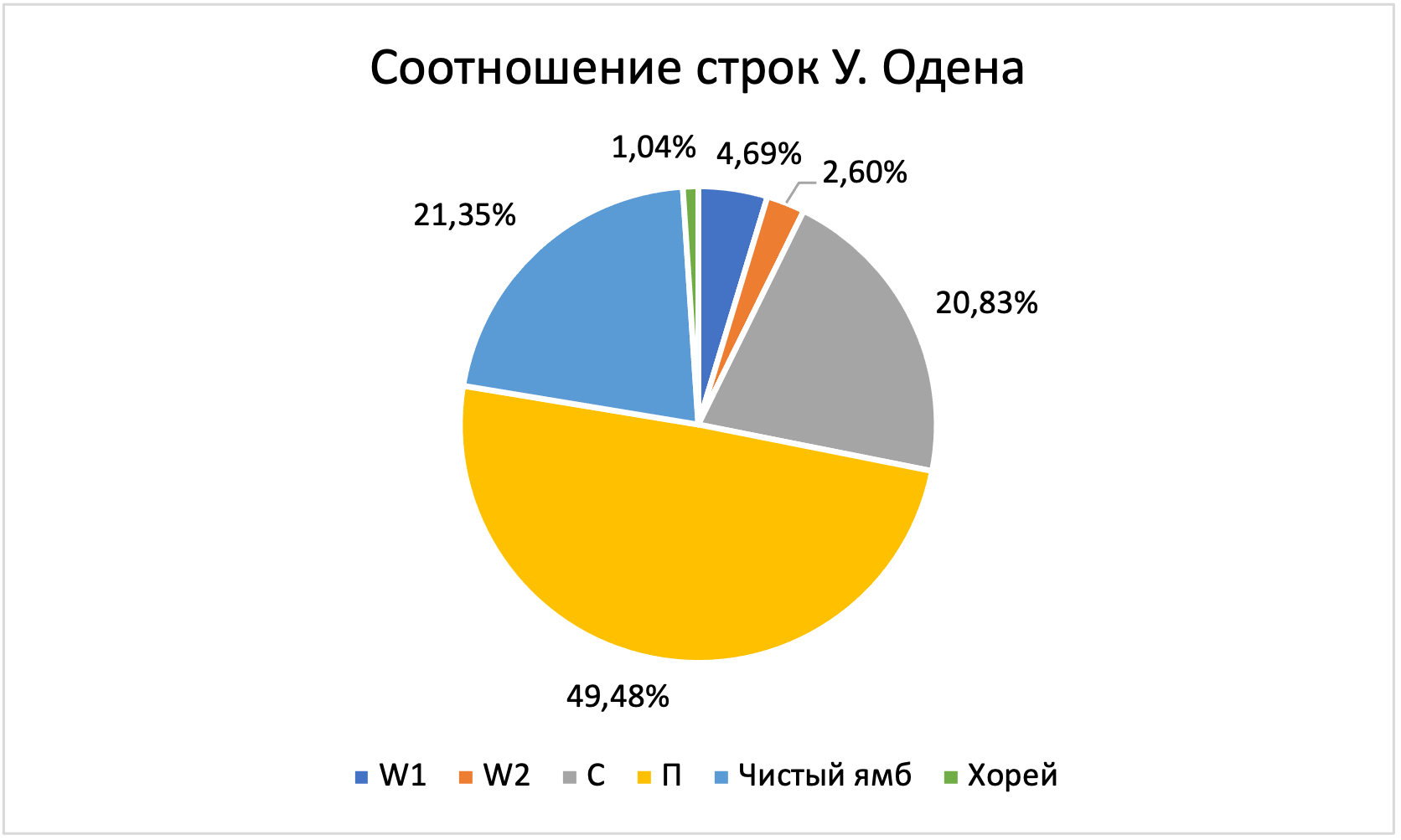 1938 

Всего 322 строк


13 хориямбов
7 (W1) / 6 (п+с)

(W1) = 38,9% = 1,8% от 4,69%

(п+с) = 3,2%+7,5% = 1,6%(x2) от 49,48% и 20,83%

Всего 5%
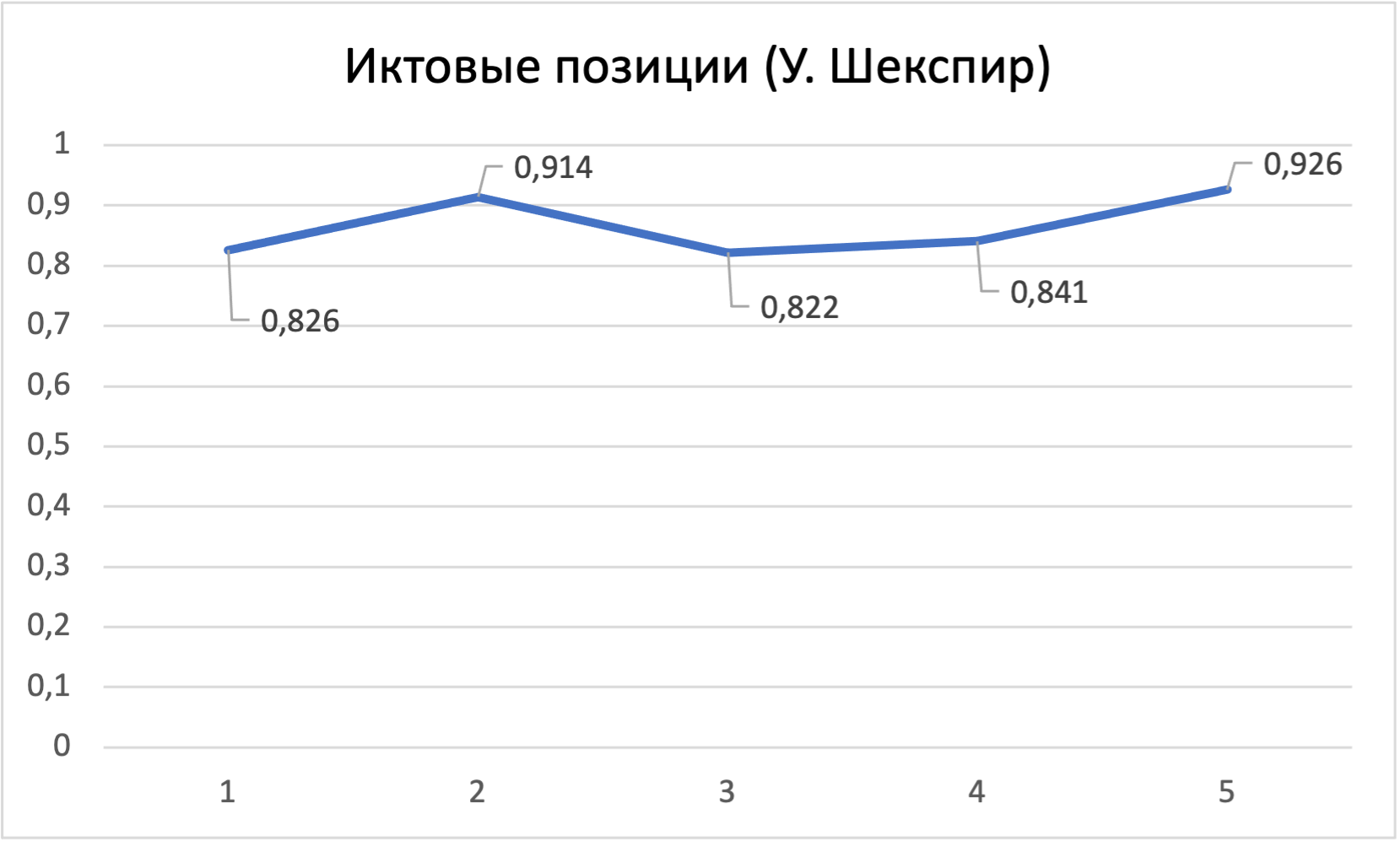 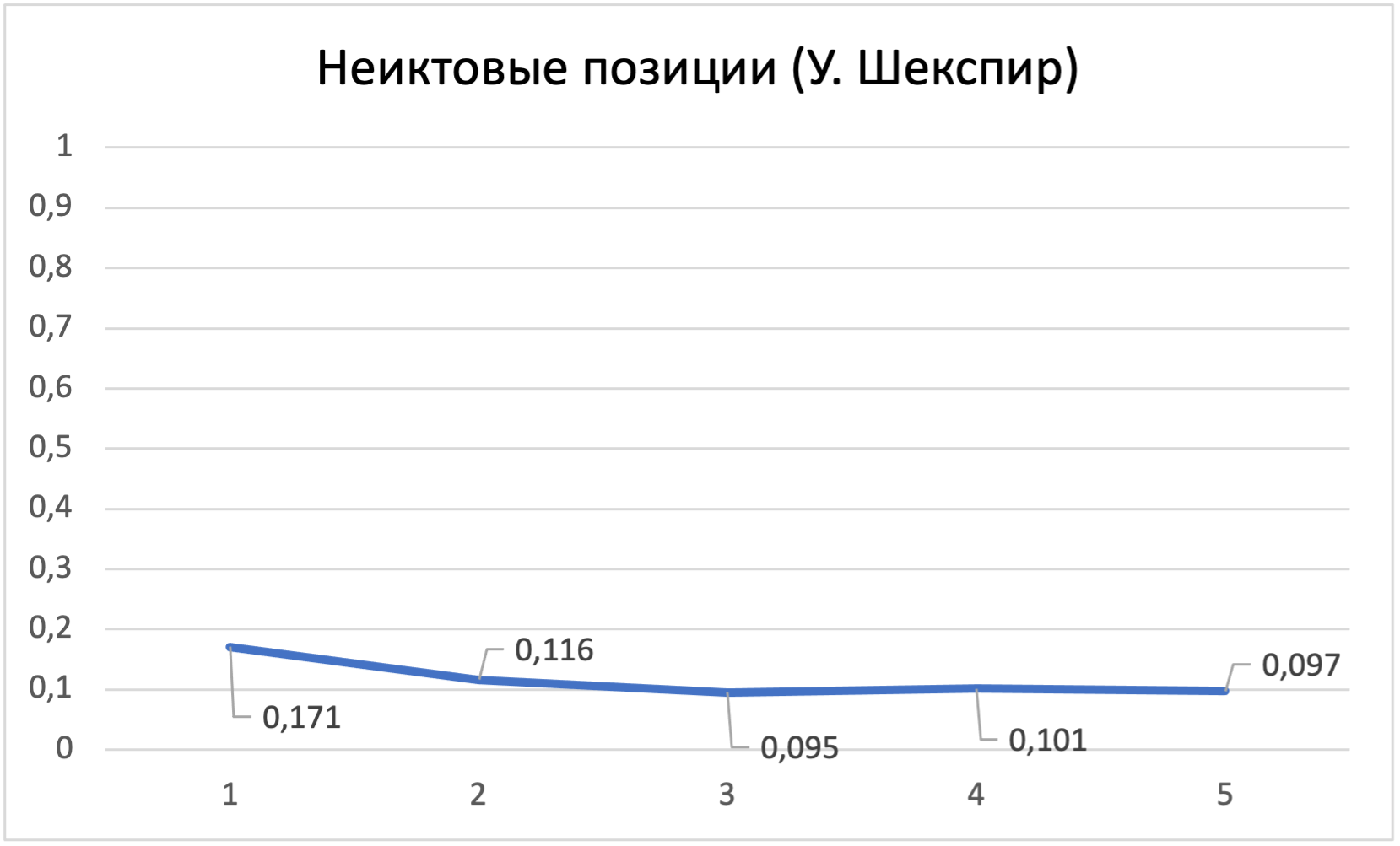 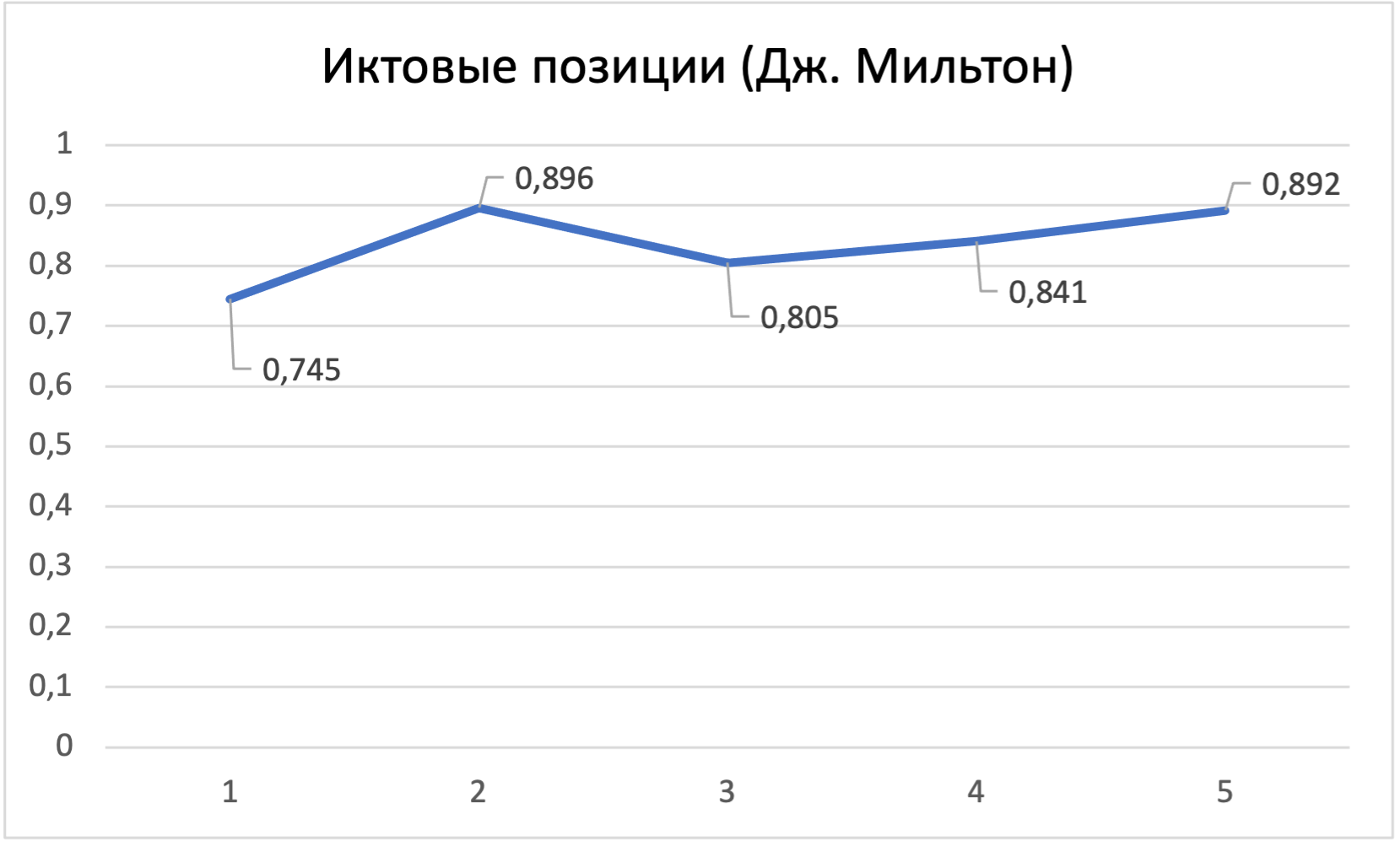 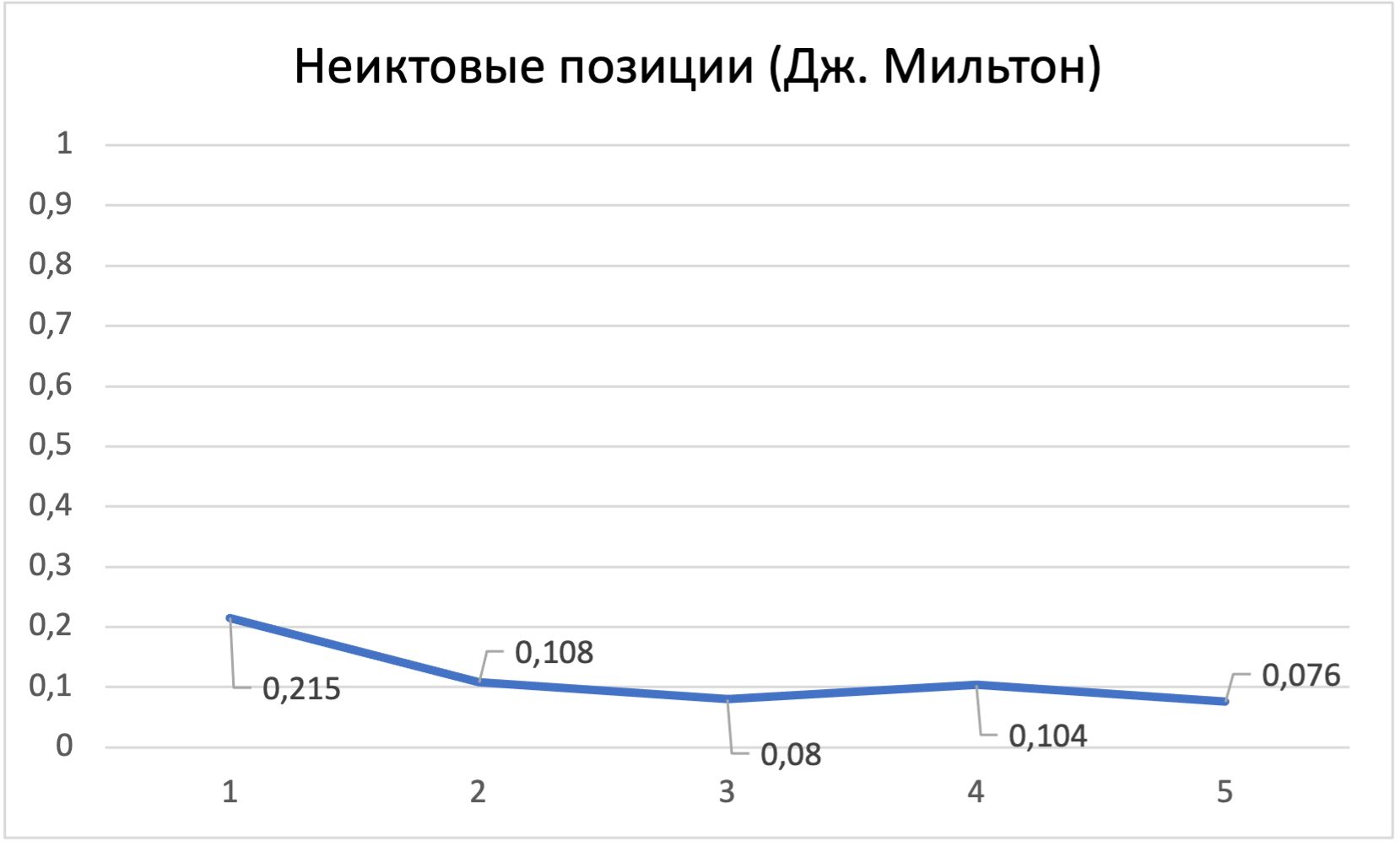 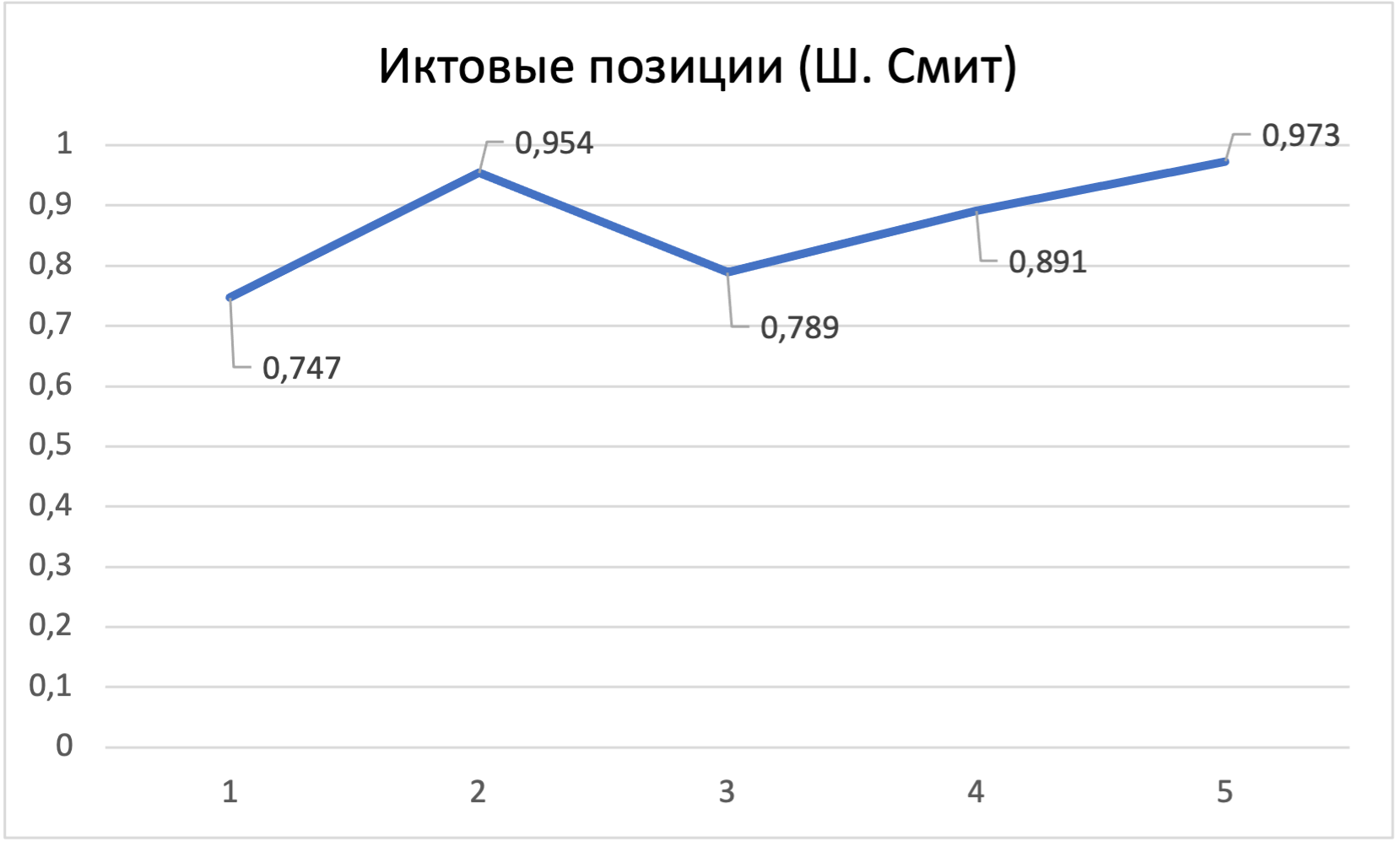 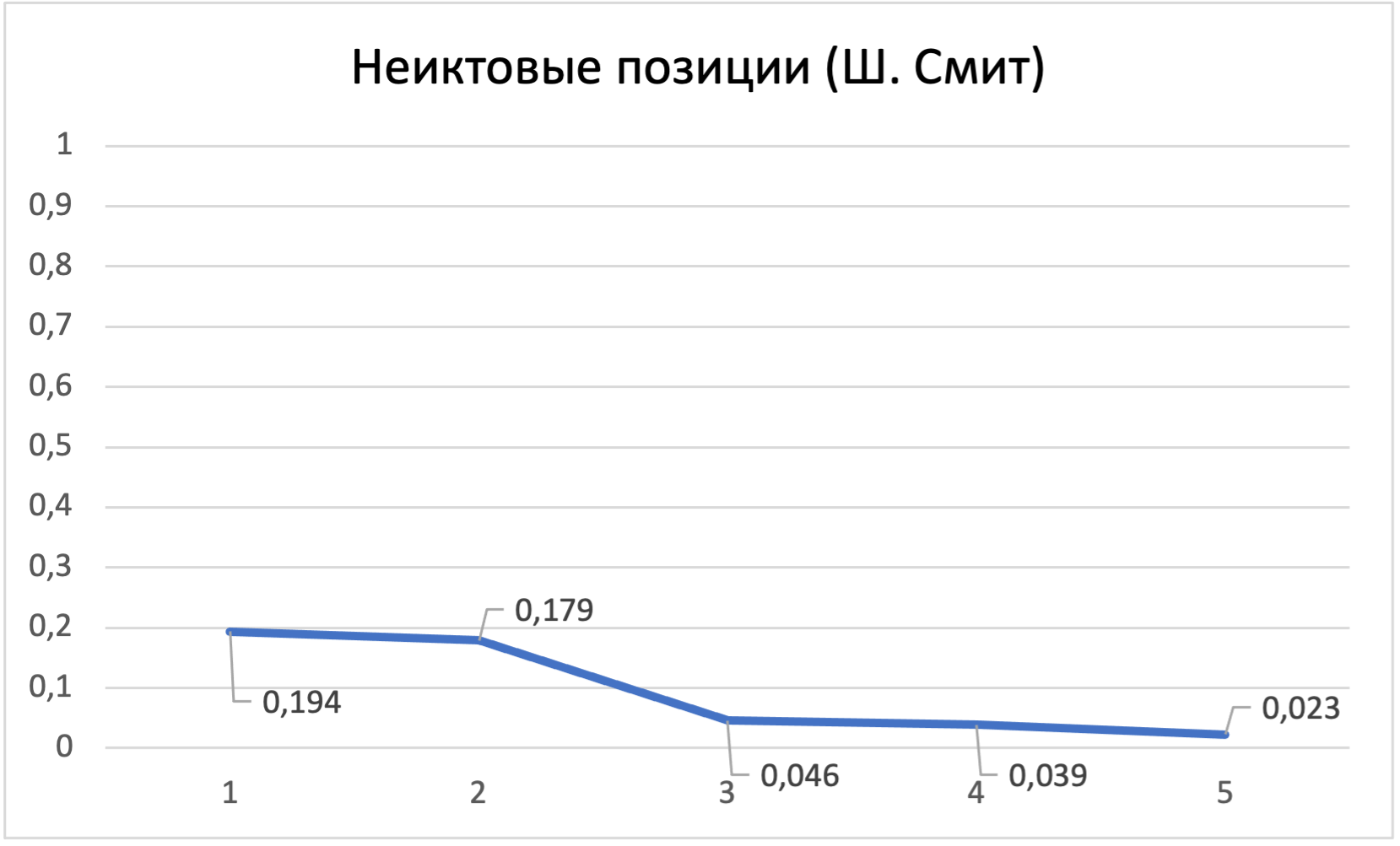 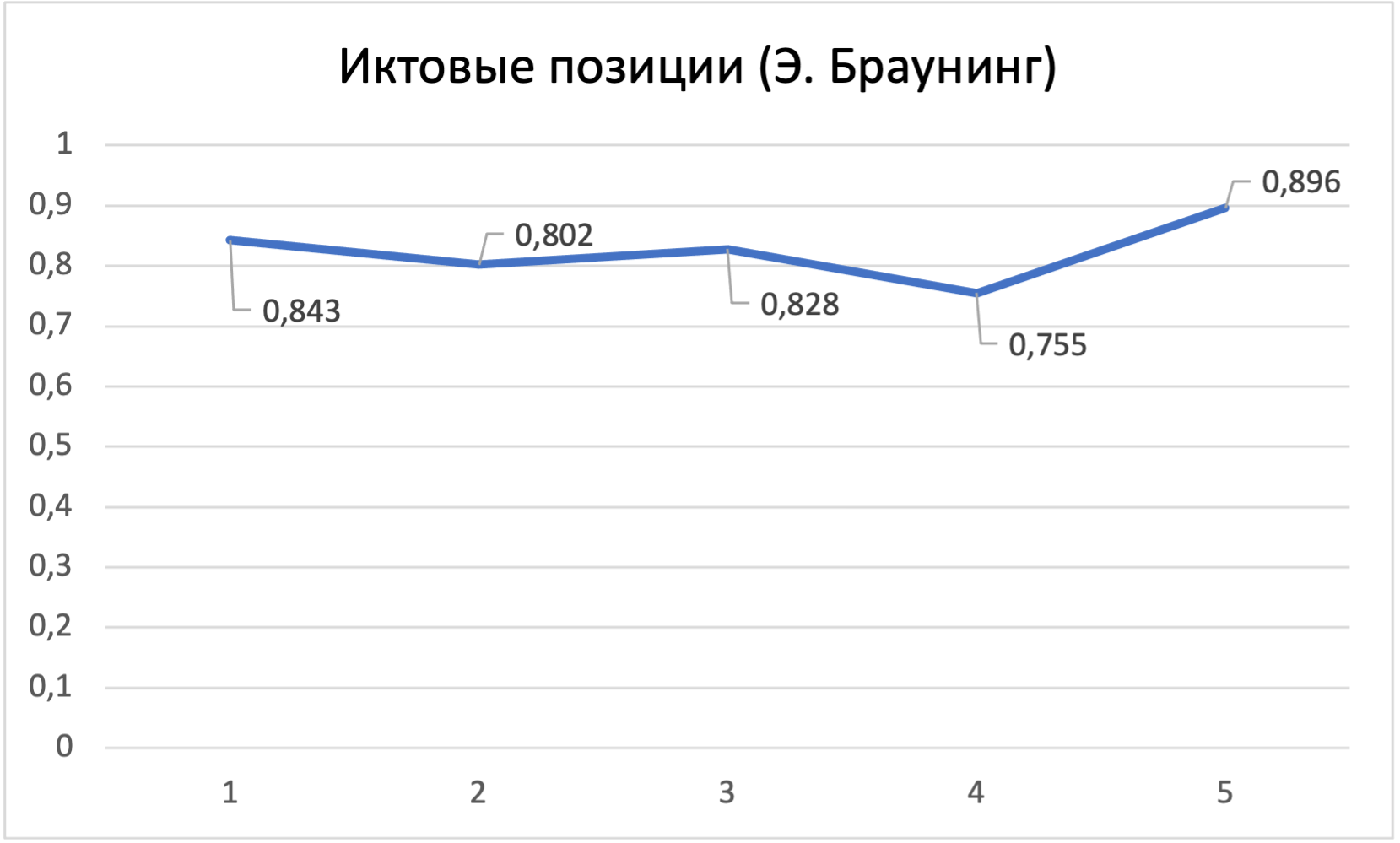 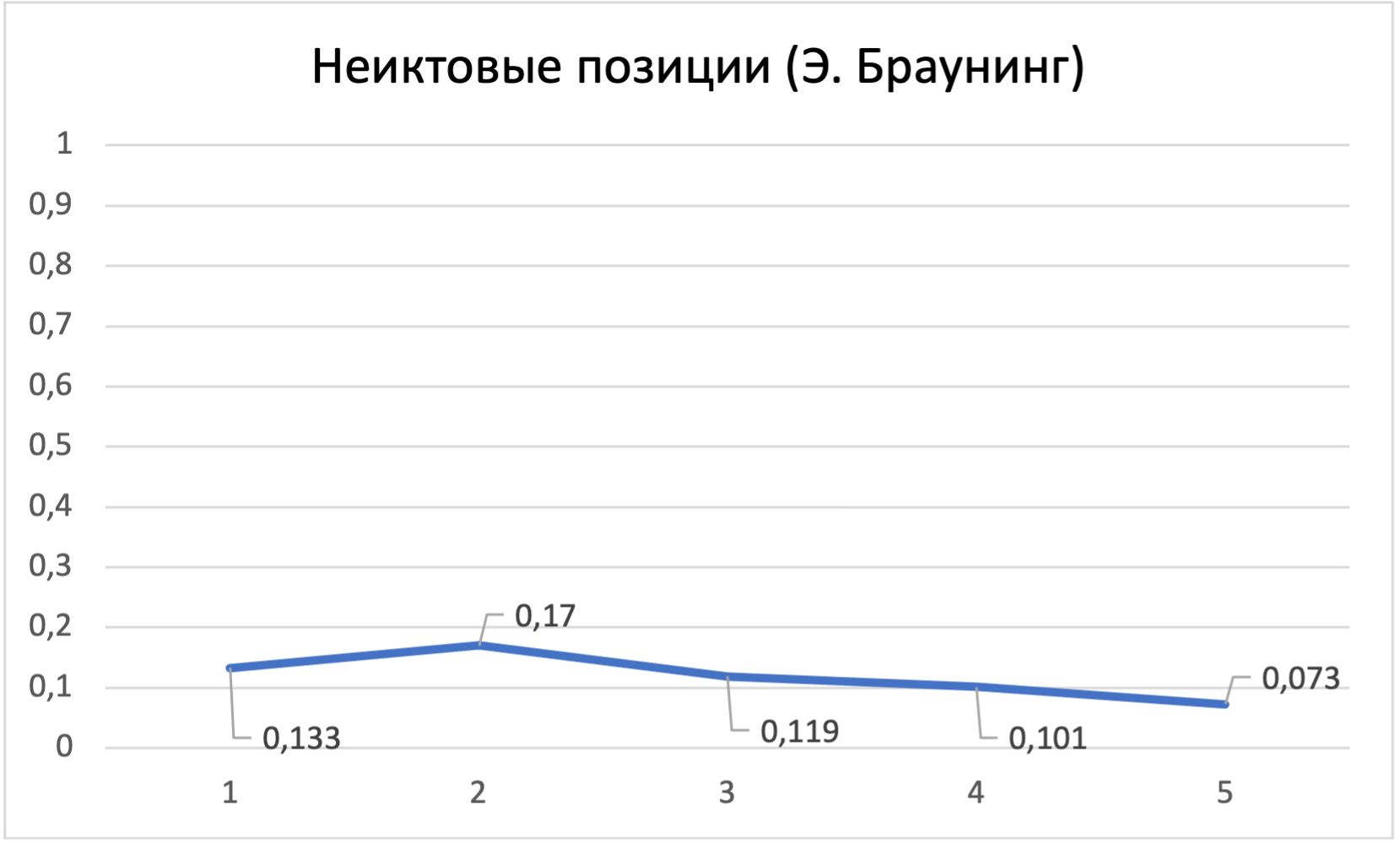 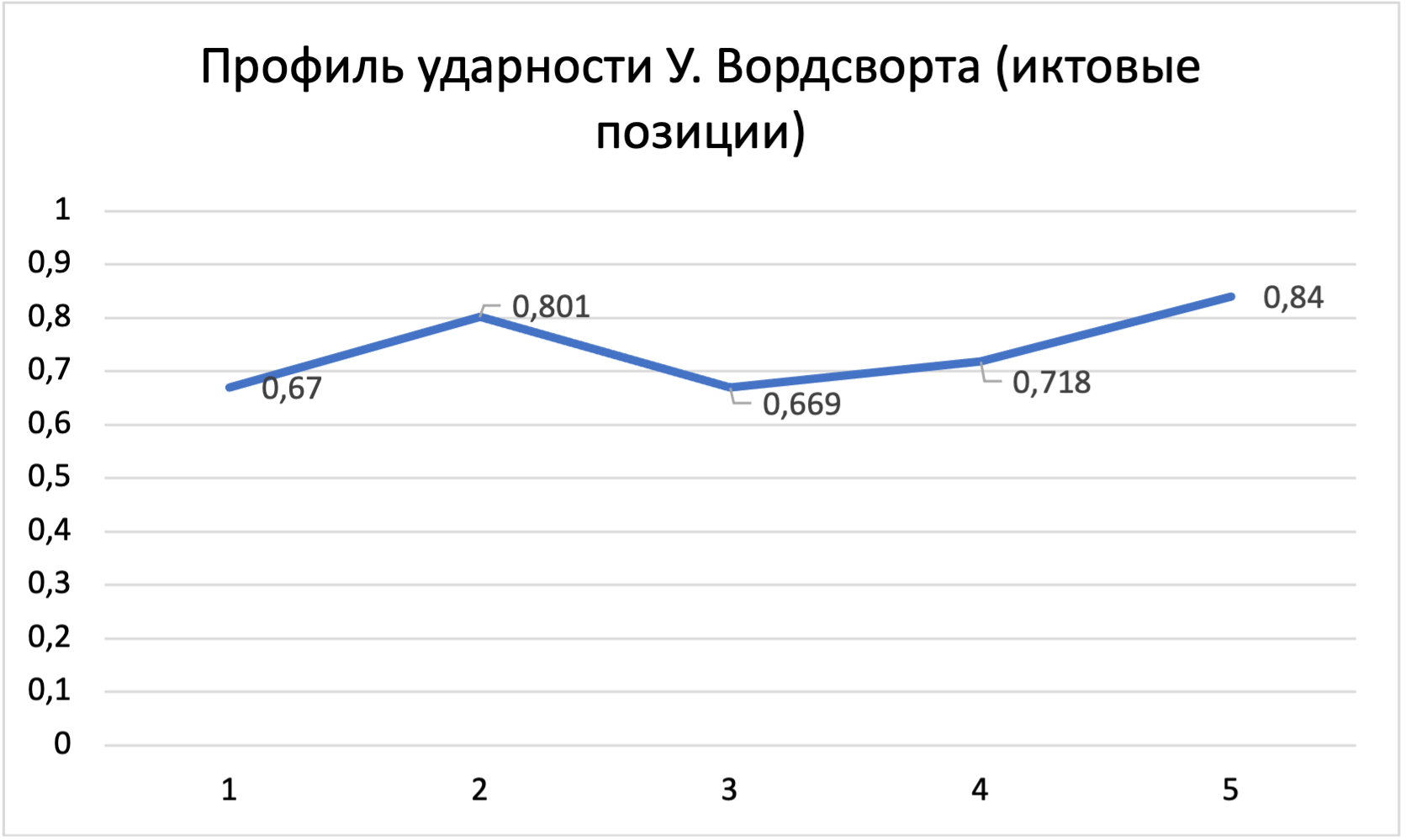 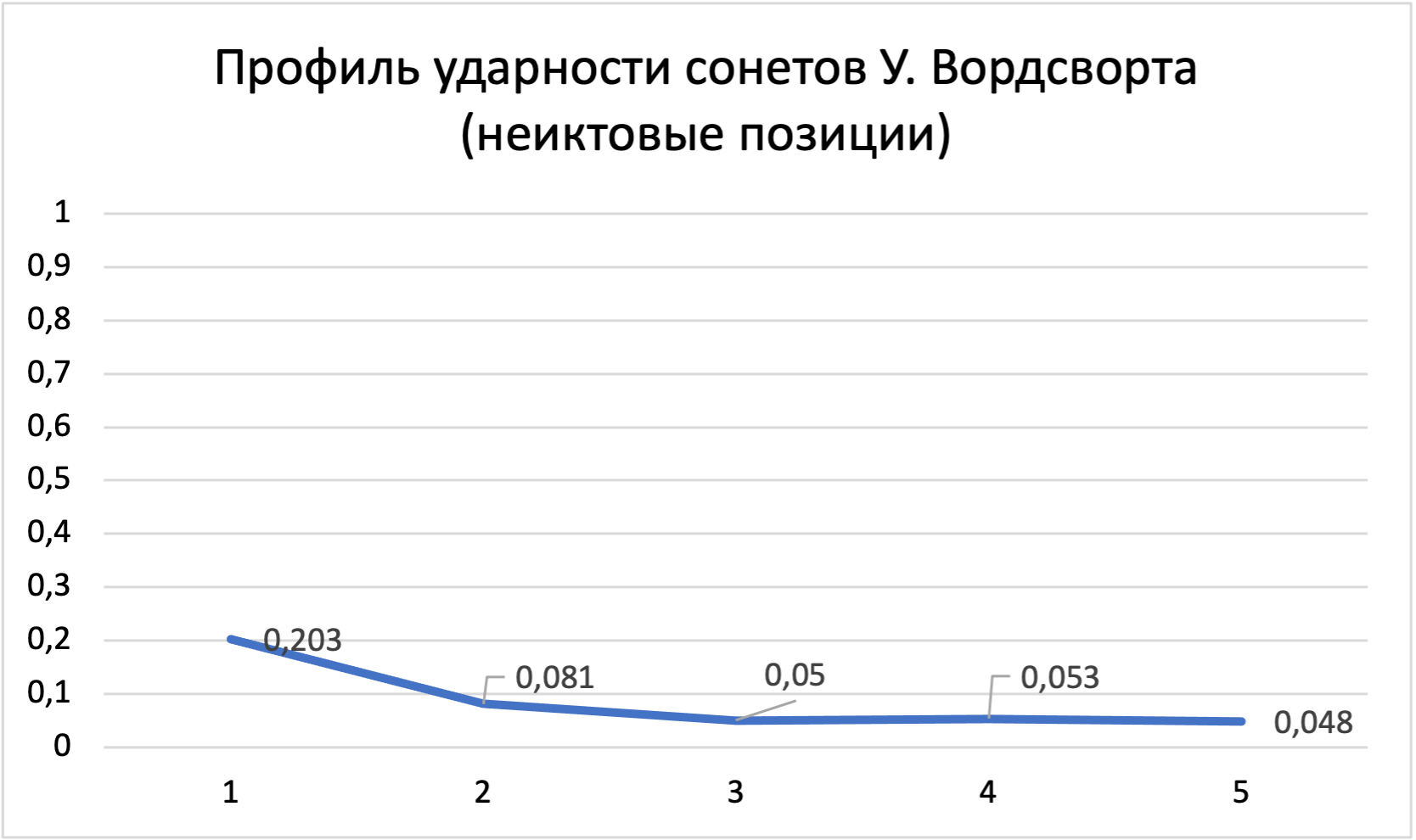 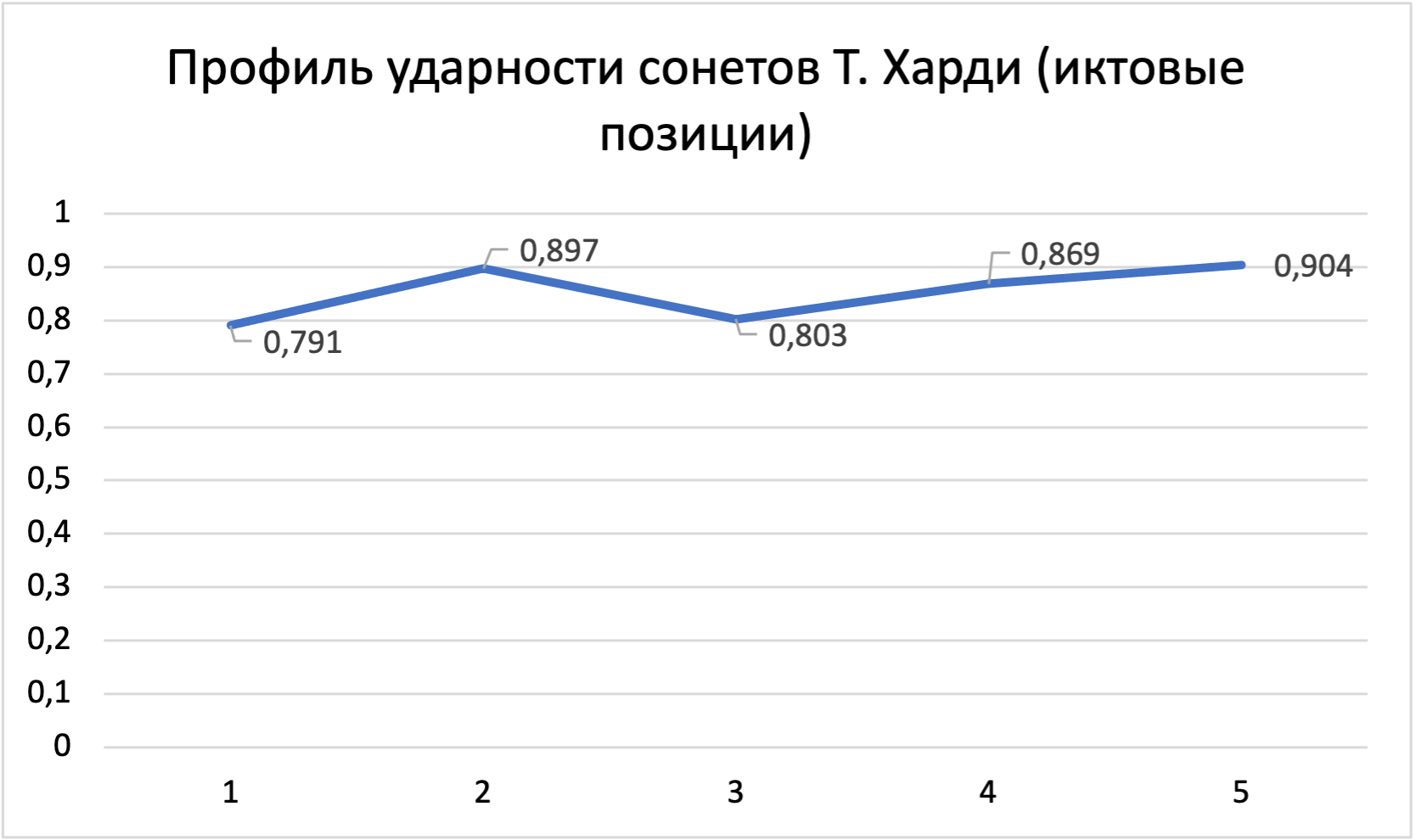 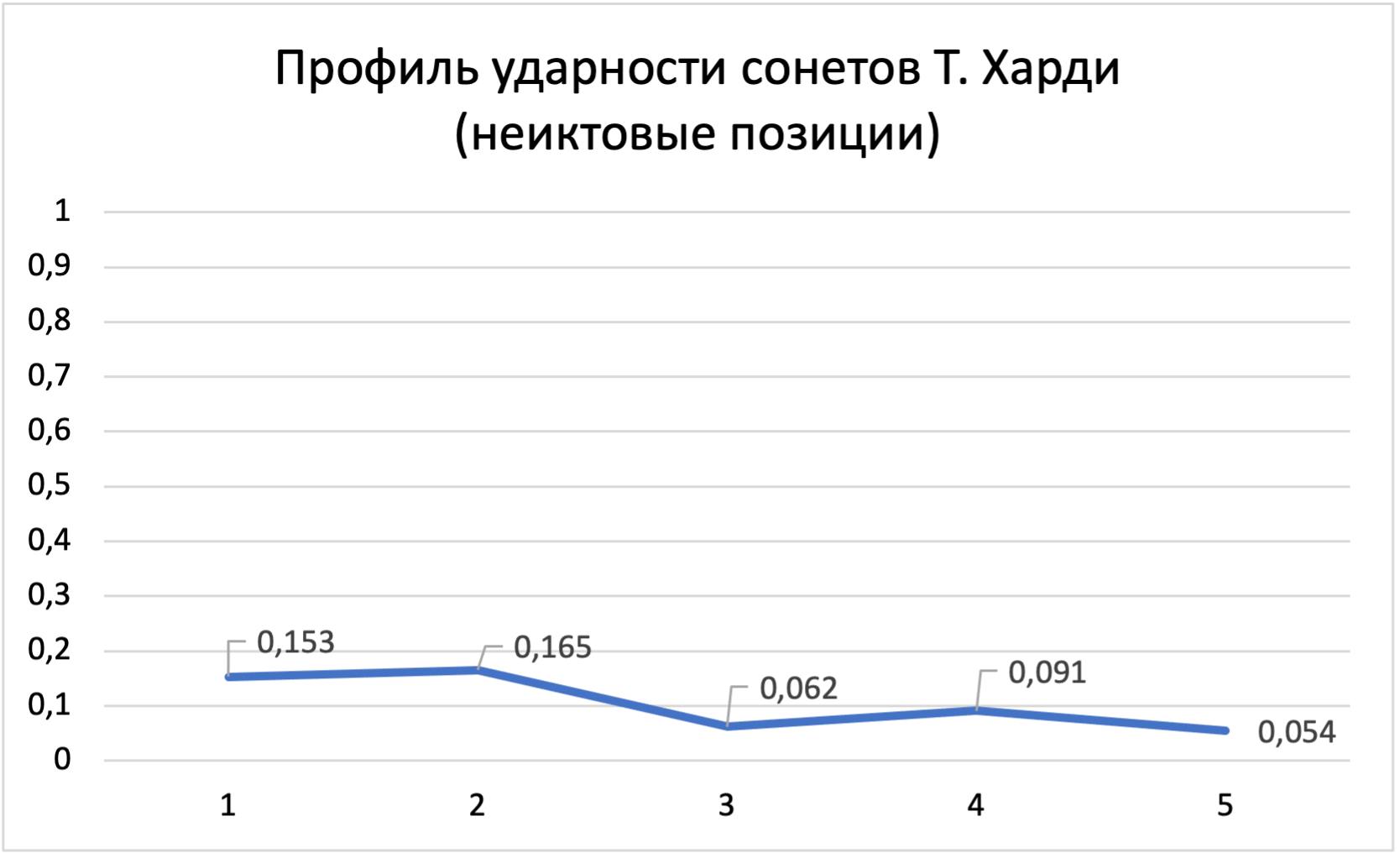 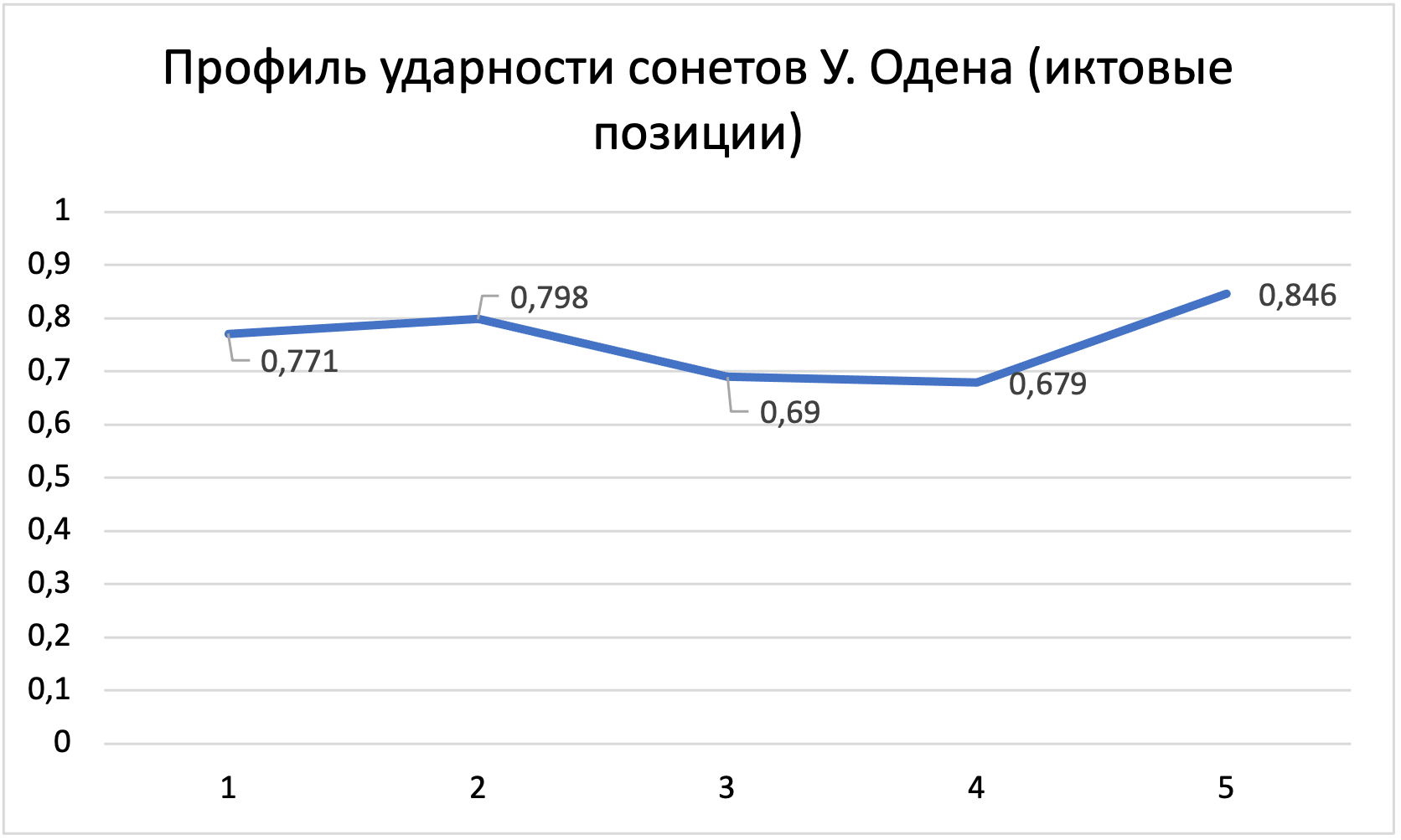 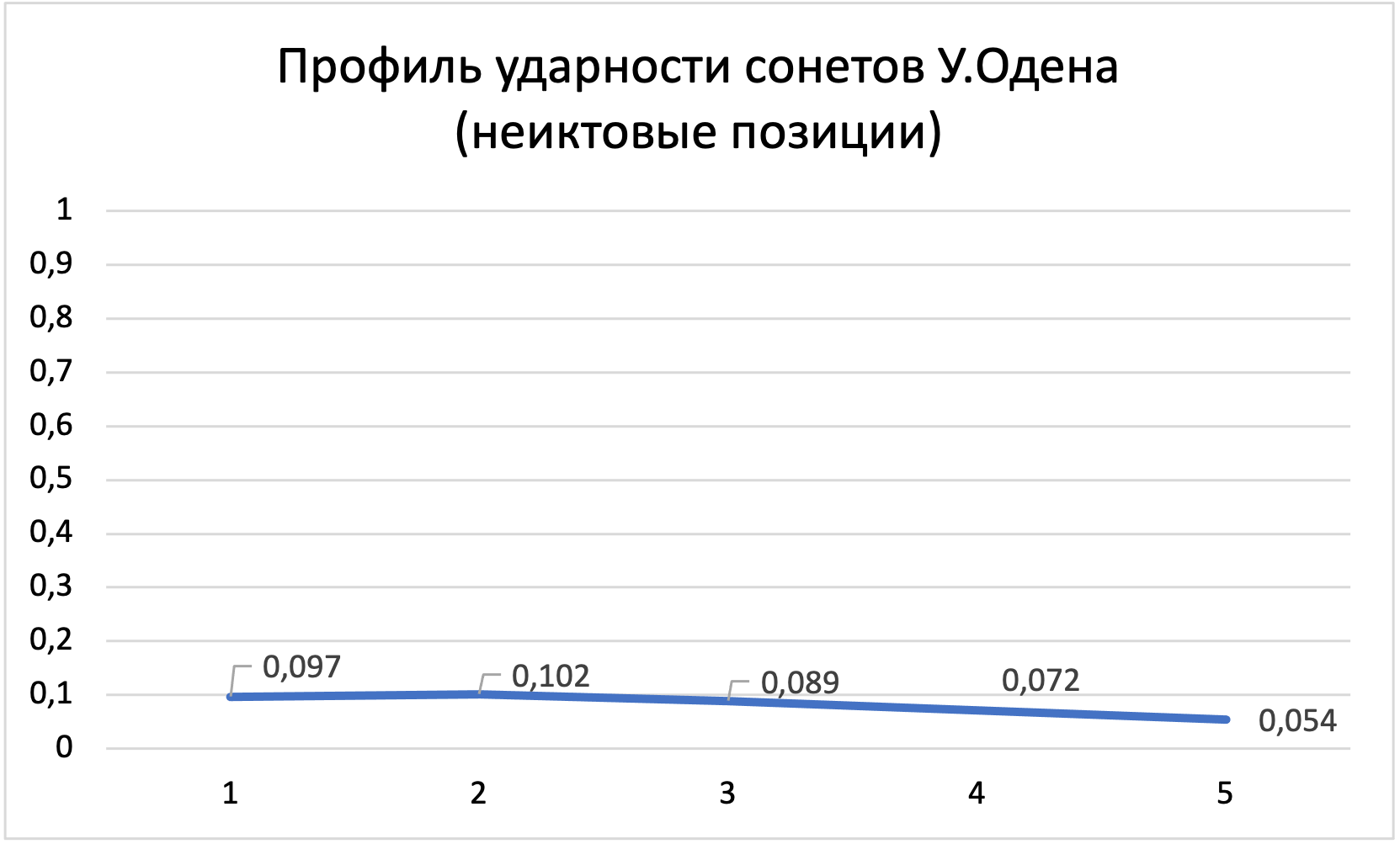 Сравнение профилей ударности английского и русского стиха XIX века
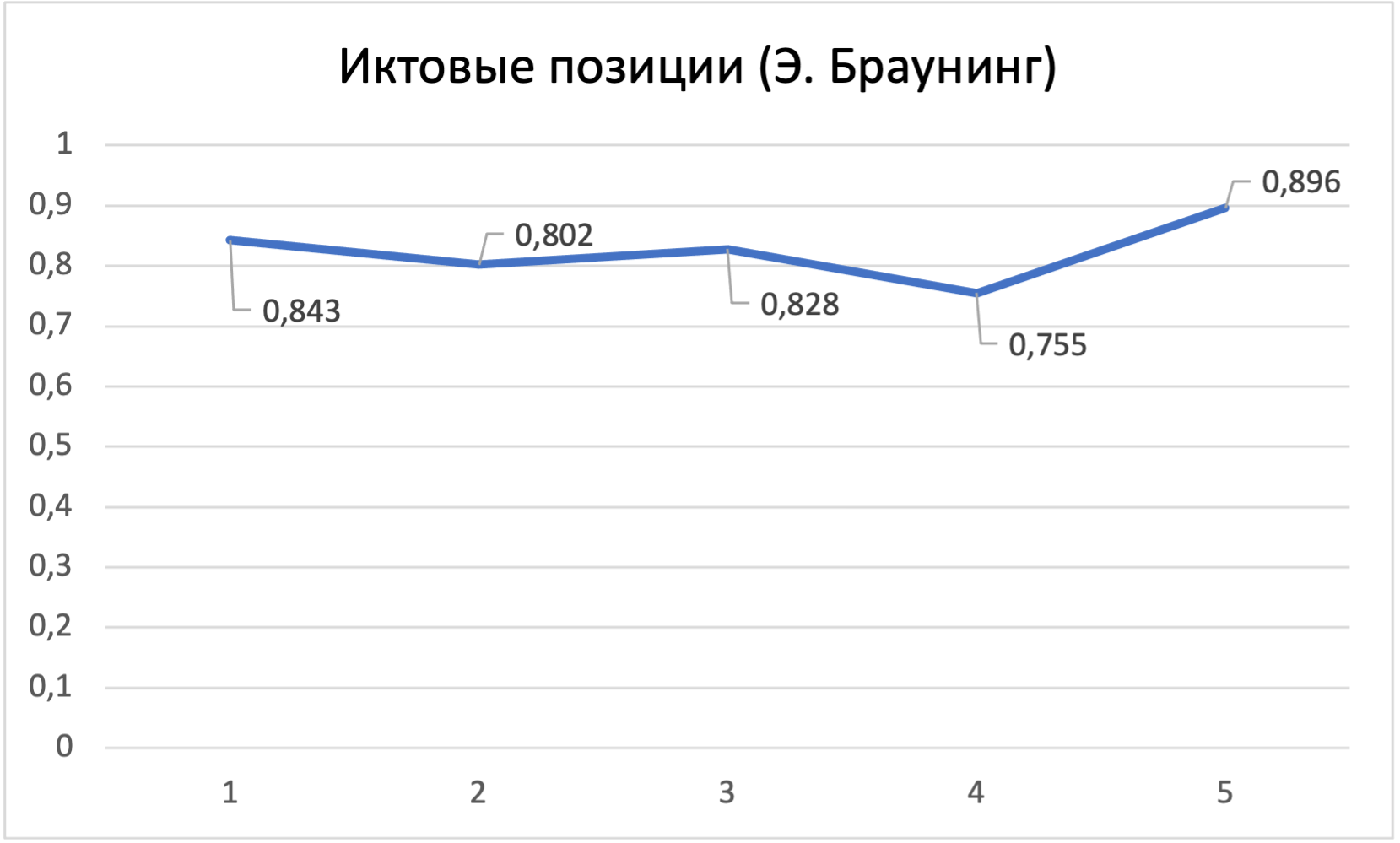 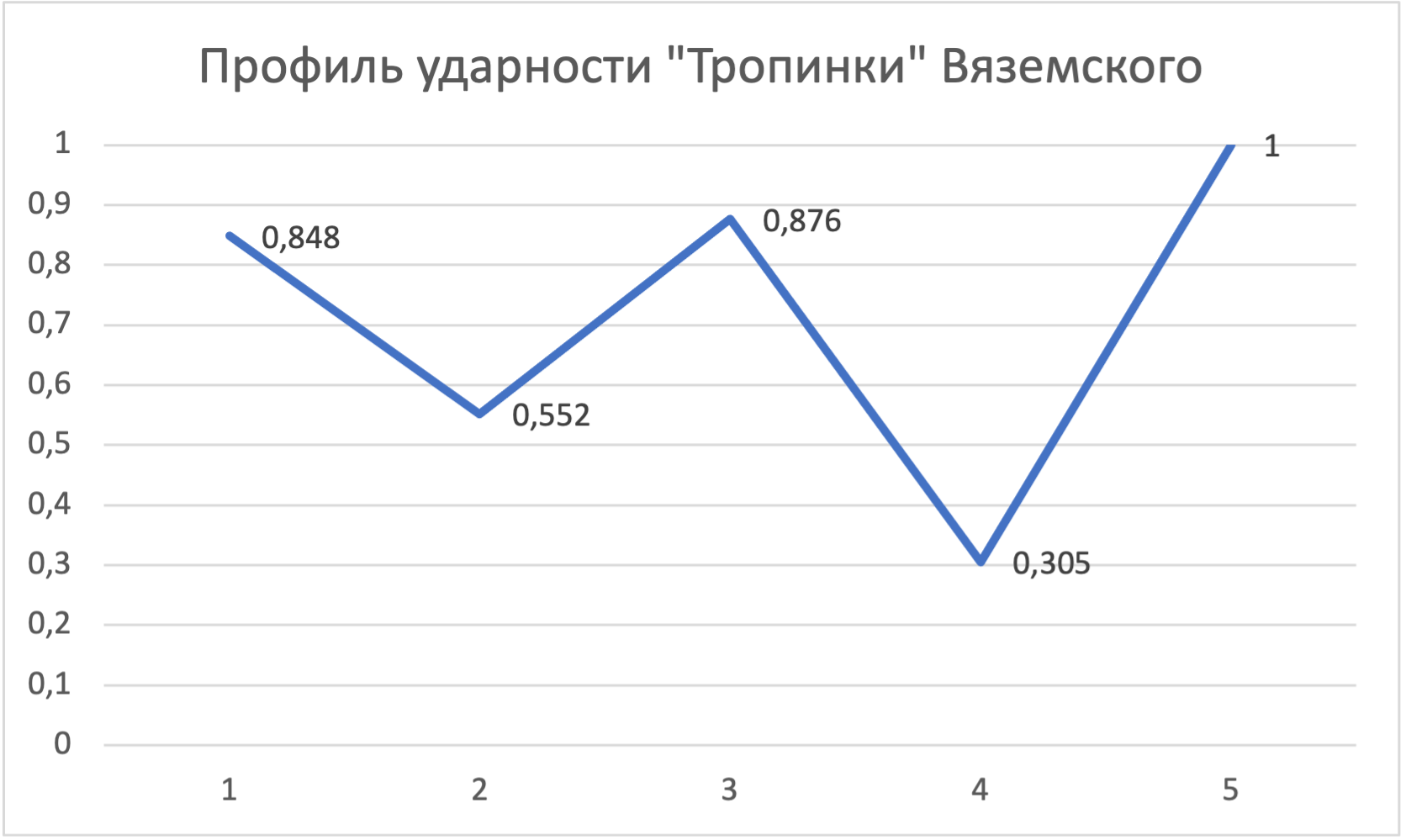 Заключение
Ямб развивался ровно
В разные периоды времени более чистый или более расшатанный в разных аспектах
Сонеты Браунинг выделяются профилем ударности, склонным к альтернации, и увеличением числа более редкой формы отклонений
Поддерживается гипотеза М.Л. Гаспарова